TOPIC :
3 PHASE INDUCTION  MOTOR
Present By : Amit kumar
Contents :
Introduction
Important part of 3 phase induction motor
Working Principle of 3 phase induction motor
Equivalent  circuit of 3 phase induction motor
Star Delta connection in 3 phase induction motor
Introduction :
The winding wound on the stator of three phase induction motor is also called field winding and when this winding is excited by three phase ac supply it produces a rotating magnetic.
STATOR
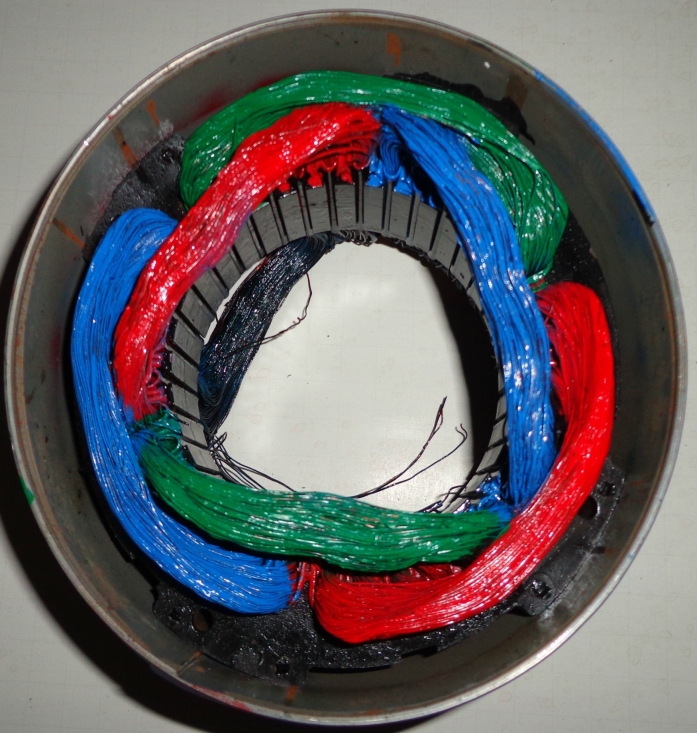 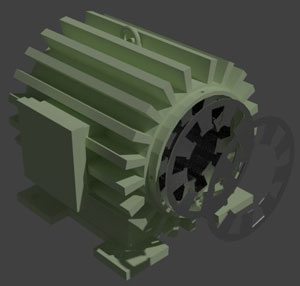 How to create the Pole in three phase induction motor?
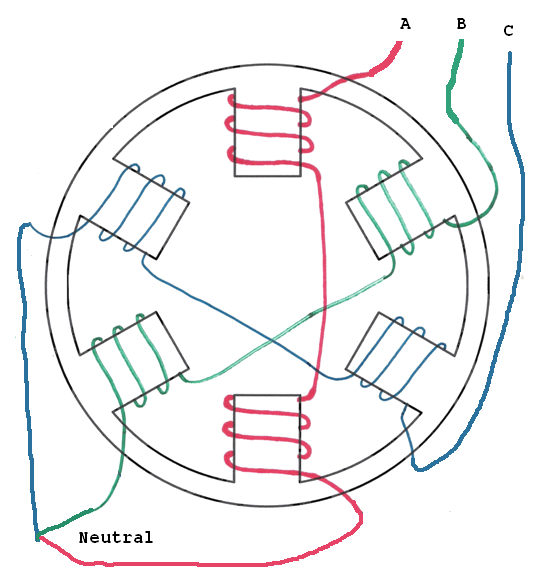 2 Pole
4 Pole
What is the effect of  pole in three phase induction motor?
NS = 120f /P
Synchronous speed  is inversely proportional to pole .
S= NS-Nr /Ns
Where,
S= slip of motor
F= frequency of motor
P= pole of motor
Ns= Synchronous speed of motor
Nr= Synchronous speed of rotor
ROTOR
Rotor : Rotor is the rotating part of 3 phase induction motor .R o tor is a rotating part of induction motor .The rotor is     connected to the mechanical load through the shaft .
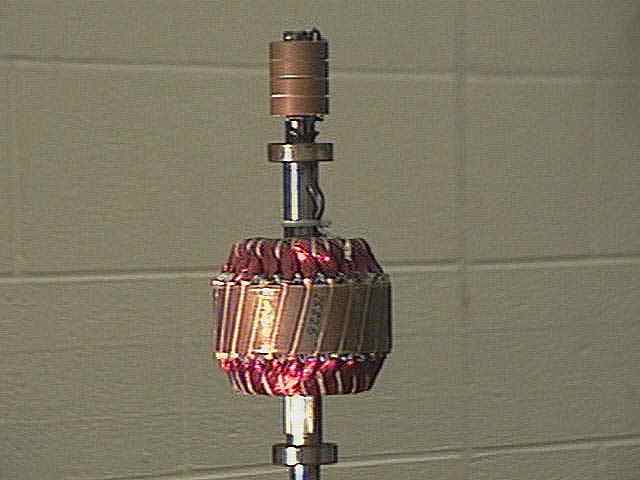 Working Principle of 3 phase induction motor
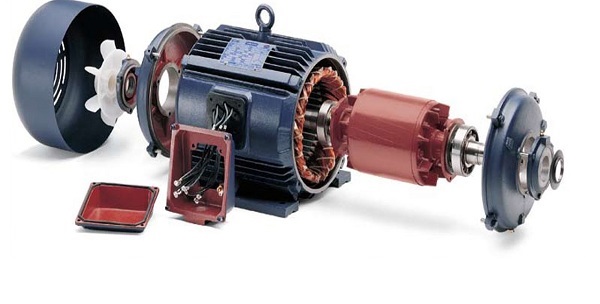 Why 3 phase induction motor are self started?
Equivalent Circuit of 3 phase induction motor
I2
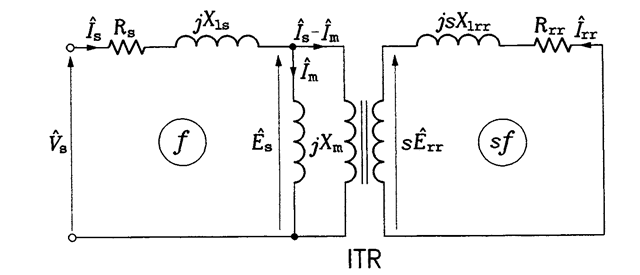 ROTOR
Why we need Star and Delta setup?
5A
How to start motor without                                      Star and Delta connection?
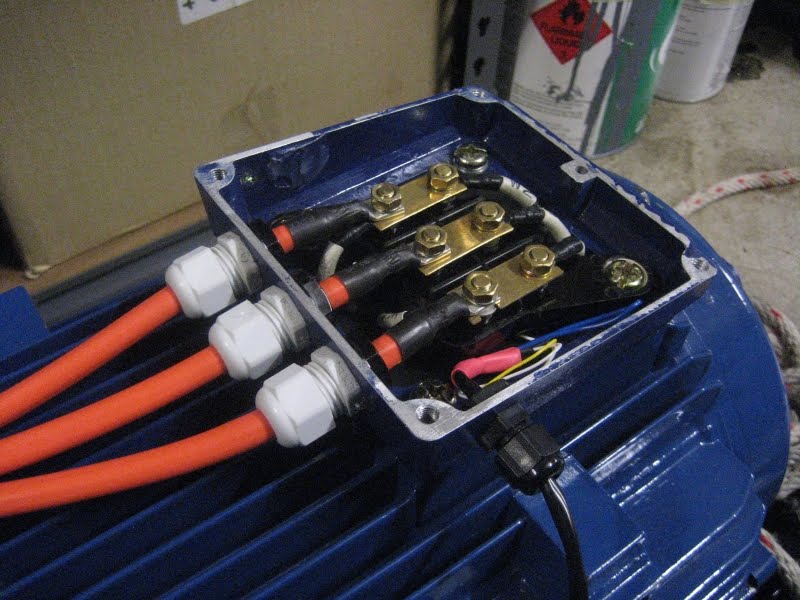 STAR CONNECTION
DELTA CONNECTION
Star and Delta connection
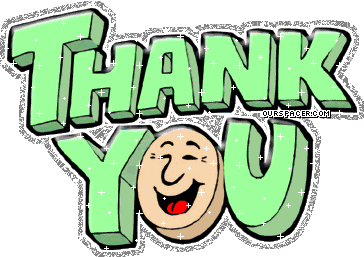 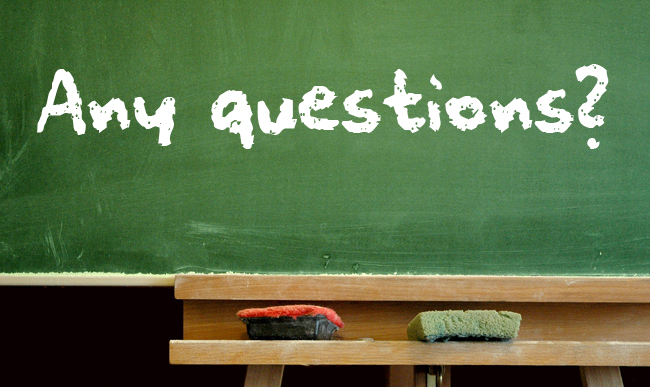 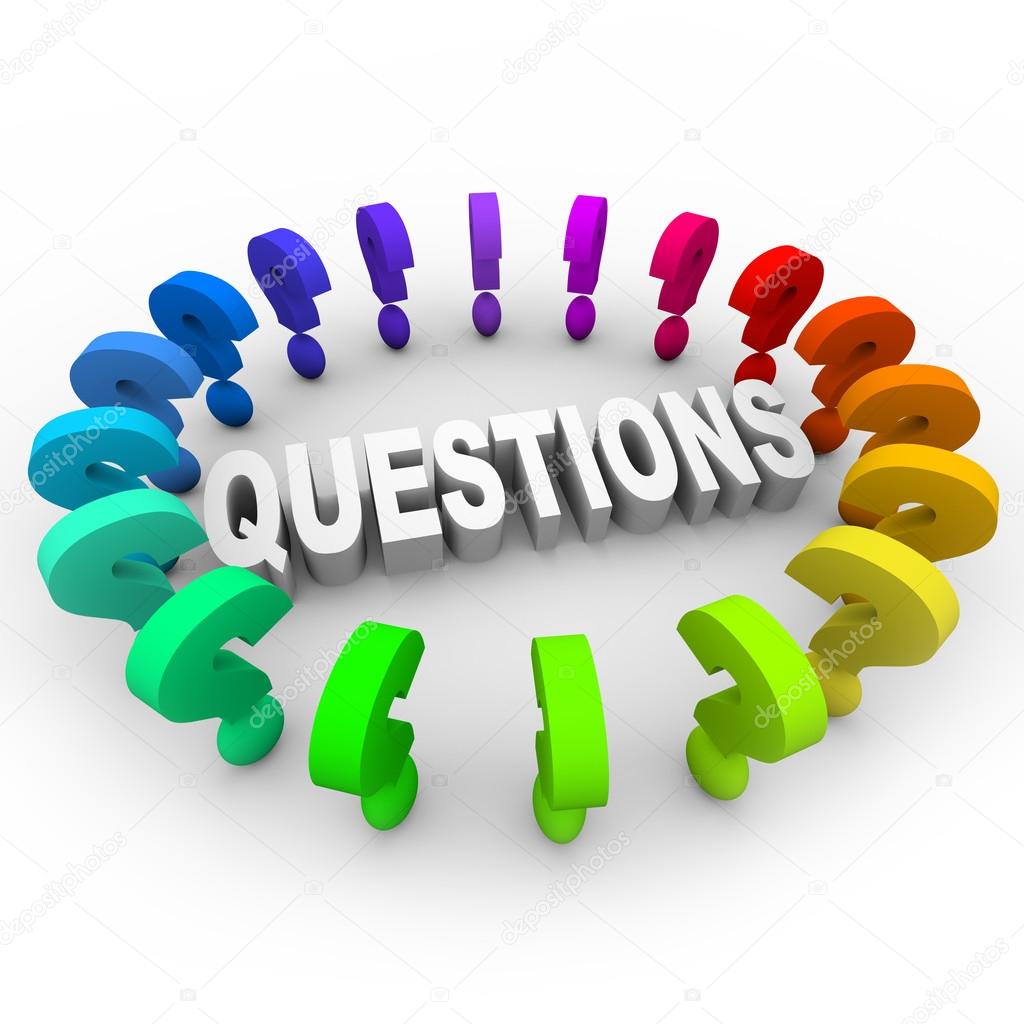